«Малые зимние Олимпийские игры»
для начальных классов
учитель физической культуры 
первой квалификационной категории Петракова Лидия Валерьевна
Украшение зала для соревнований
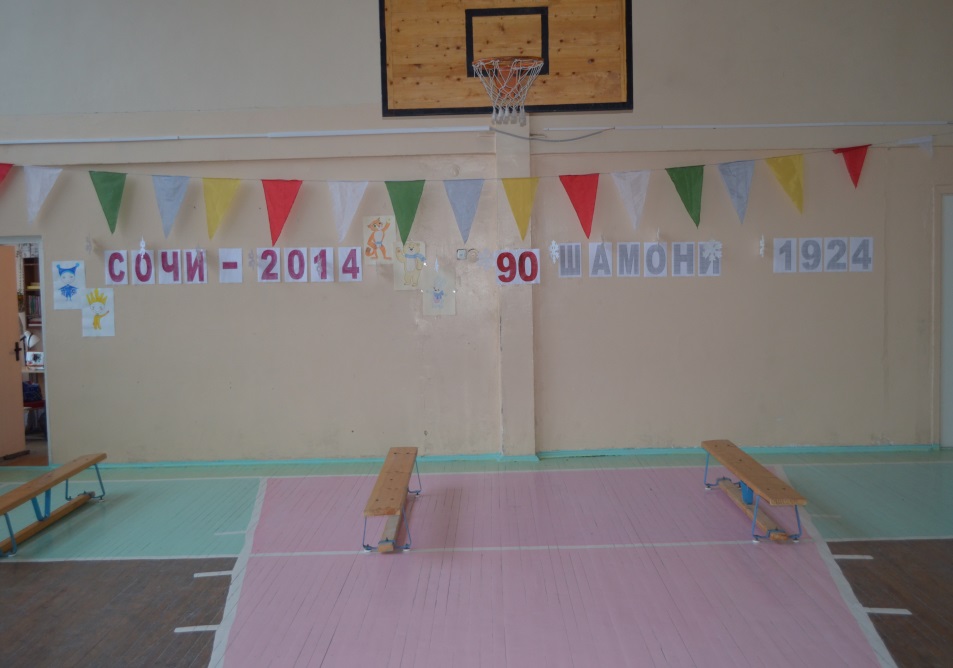 Встреча команд
Талисманы команд
Болельщики
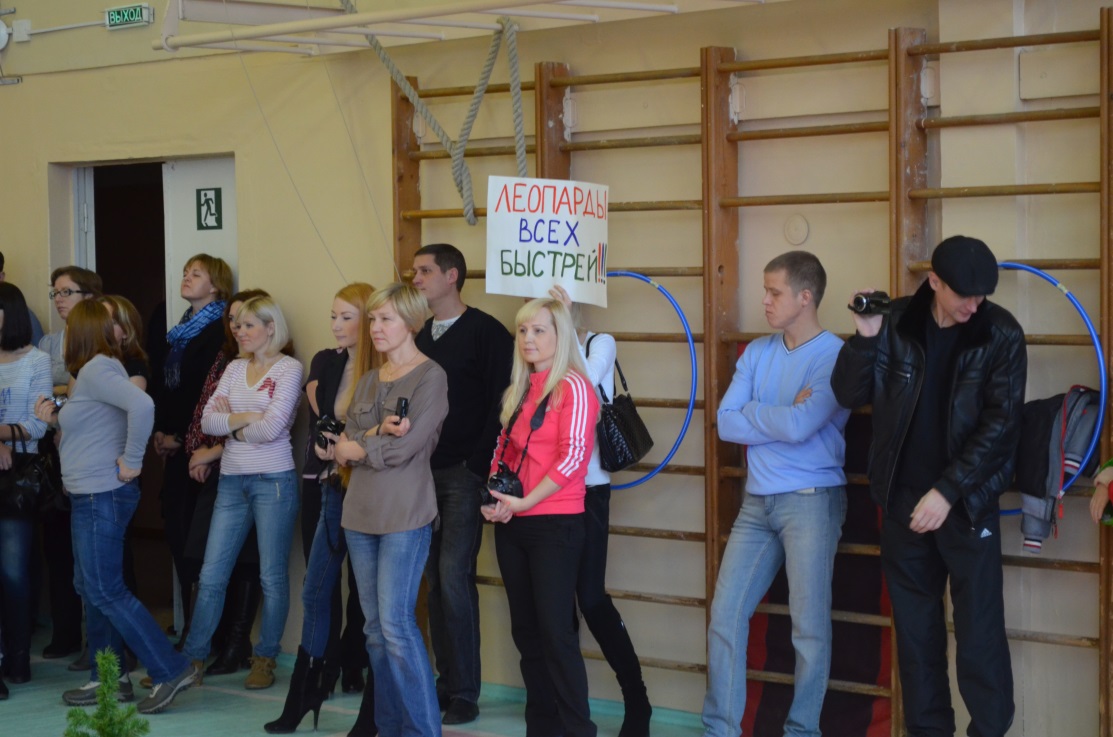 Жюри - как же без них!
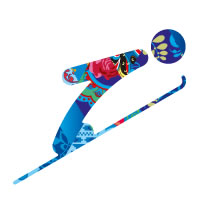 Диплом
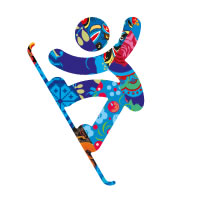 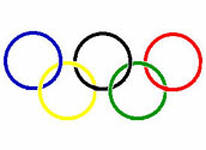 Олимпийских игр
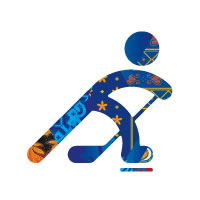 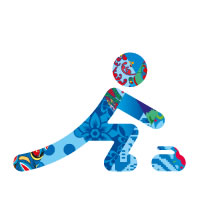 Награждается
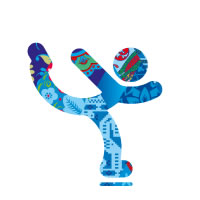 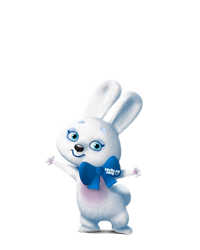 Поднятие олимпийского флага и внесение олимпийского огня.
Перед тем как начать соревнования необходимо сделать разминку .
Хоккей
Участники с помощью хоккейной клюшки ведут шайбу «змейкой», останавливаются у последнего конуса и выполняют бросок по воротам, затем берут клюшку и шайбу в руки и бегом возвращаются к своим командам.
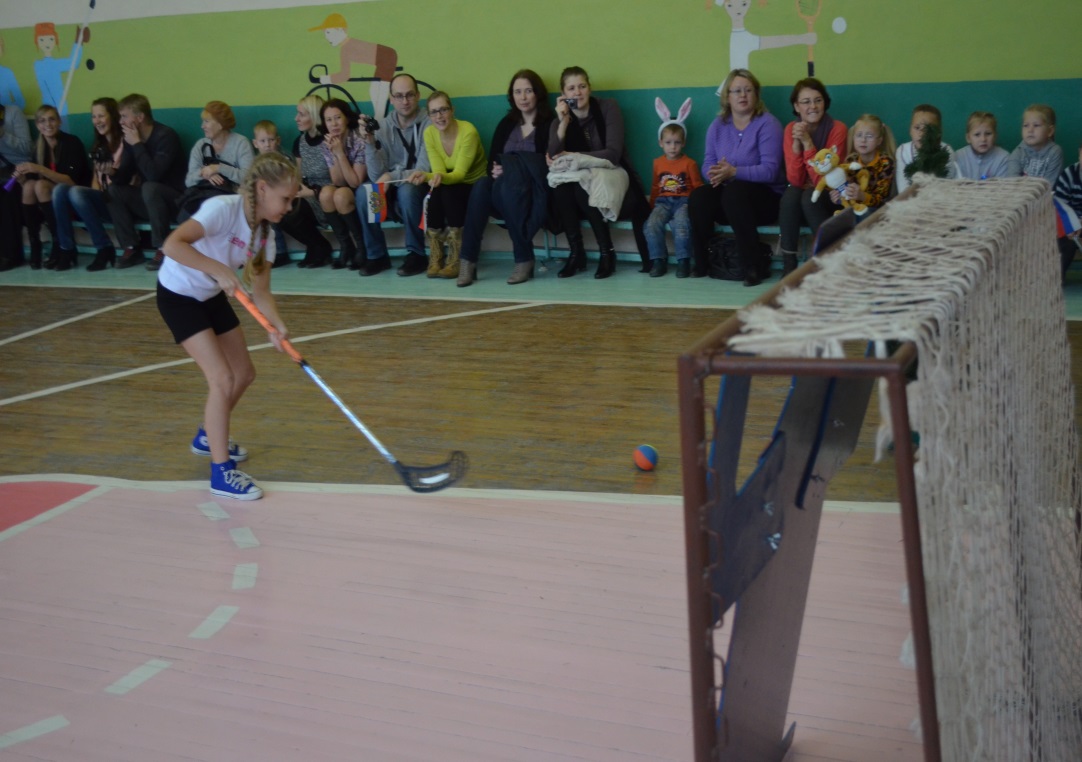 Слалом
Участники передвигаются скользящим шагом проезжают «змейкой» ворота, затем огибают стойку, по прямой возвращаются к своим командам и передают эстафету следующему участнику.
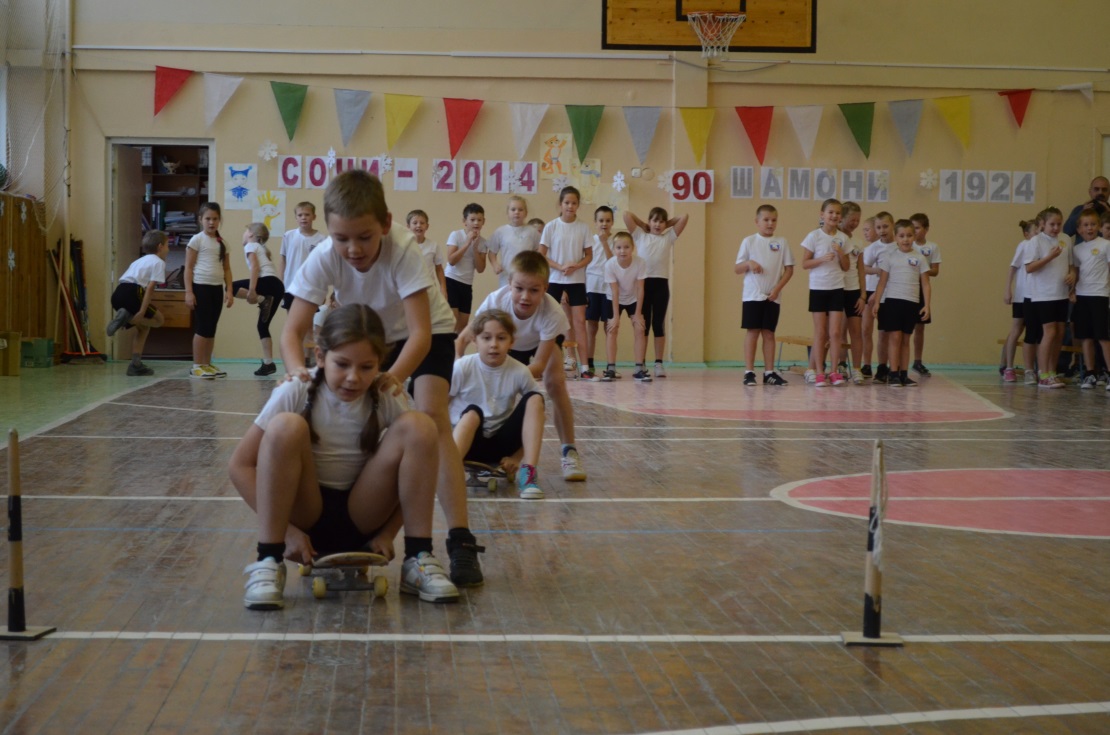 Бобслей
Первый участник садится на скейт, он становится рулевым, второй держит его за плечи, выполняет роль разгоняющего. По сигналу они везут до разворотной стойки и обратно. Передают эстафету следующей паре.
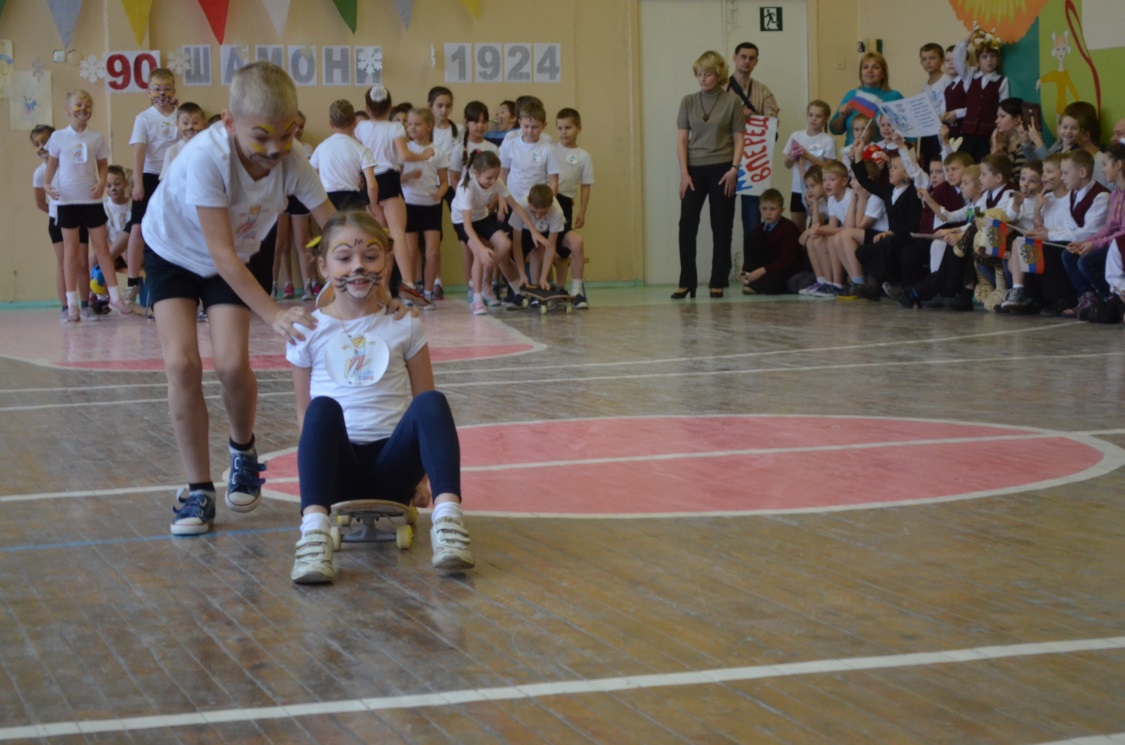 Биатлон
Первый участник надевает нагрудной номер, лыжную шапку, берет лыжные палки, оббегает «змейкой» конусы, добегает до гимнастического коврика, снимает палки, ложится на коврик, рядом с которым лежат три тряпичных мяча, метает мяч в обруч, снова надевает палки, по прямой возвращается к своей команде и т.д.
Керлинг
Скелетон
Первый участник ложится животом на скейт, при помощи рук, отталкивается от пола и проезжает дистанцию, встатаёт, берёт в руки скейт, возвращается в команду, передает эстафету следующему и т.д.
Подведение итогов соревнований
Фото на память
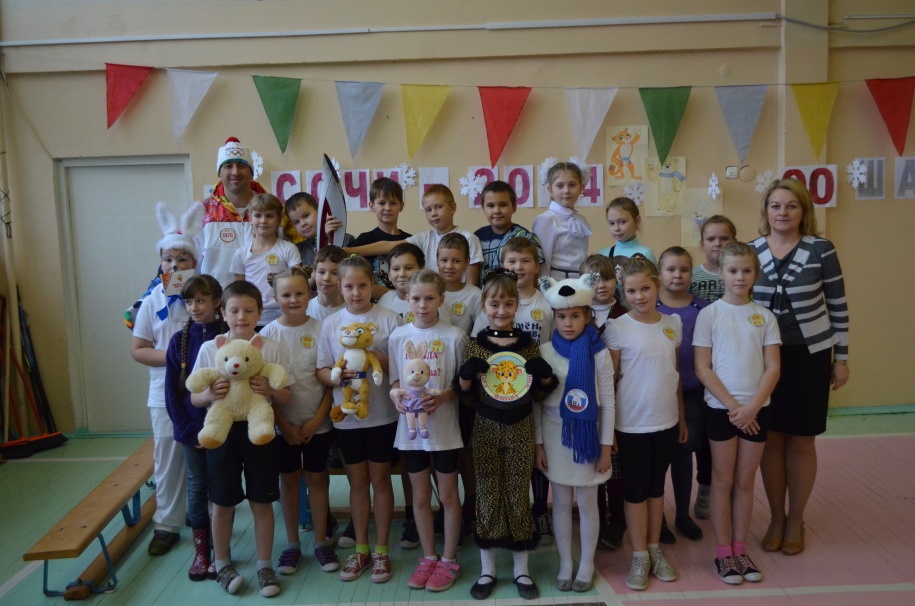